Redundant Service Removal in QoS-aware Service Composition
Min Chen,  and Yuhong Yan
Concordia University, Montreal, Canada

Presentation at ICWS 2012
June 24-29, 2012, Hawaii (Honolulu), USA
Outline
Background
Motivation
Redundant Service Removal in QoS-aware Service Composition
Analysis of redundant service removal 
Model redundant service removal problem
Redundant service removal algorithm
Experiment
Conclusion
2
Background
Web Service Composition (WSC) problem : (W, Din, Dout)
Composition Query: (Din, Dout)
Service model
w = (in(w), out(w))
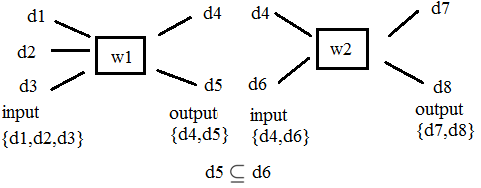 3
Background
QoS criteria
Response time



Throughput 



Execution cost
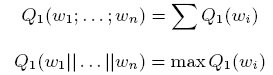 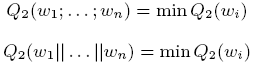 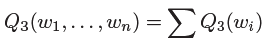 4
Background
QoS-aware service composition
Composition Query: (Din, Dout,Q)
Objective: achieve both functional goals and QoS optimization
The solution





Service model:
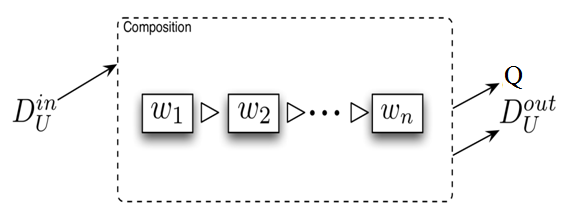 w = (in(w), out(w), Q(w))
5
Background
QoS-aware service composition
It is widely studied in Web Service Challenge (WSC) competition.
Using WSC data set, several systematic algorithms have been proposed for single QoS criterion.
6
Motivation
In the context of QoS-aware service composition, a solution with optimal response time (or throughput) may be not cost-optimized
Redundant services may be found in the solution
Removing redundant services 
Keeping response time (or throughput) still optimal
Reducing the total execution cost of a solution.
7
A Motivating Example
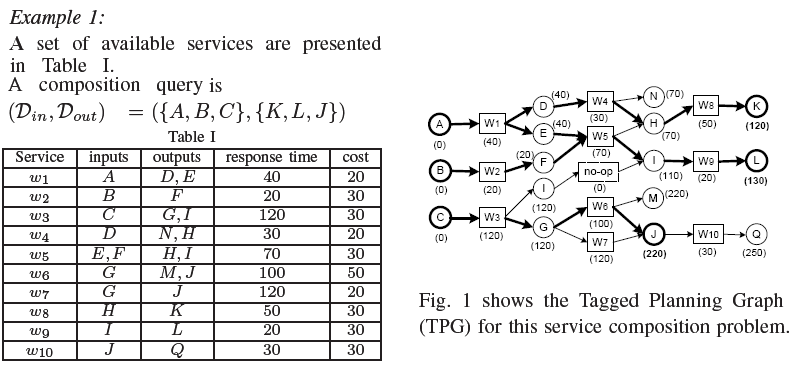 8
A Motivating Example
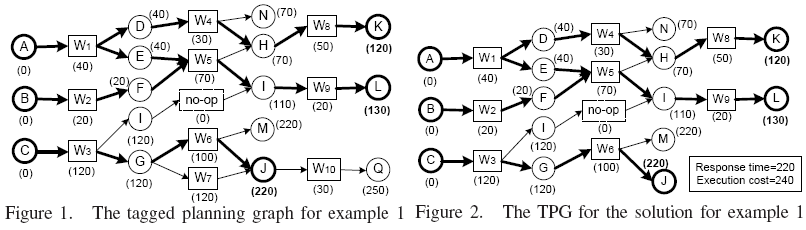 9
A Motivating Example
Case 1: Service W4 is removed
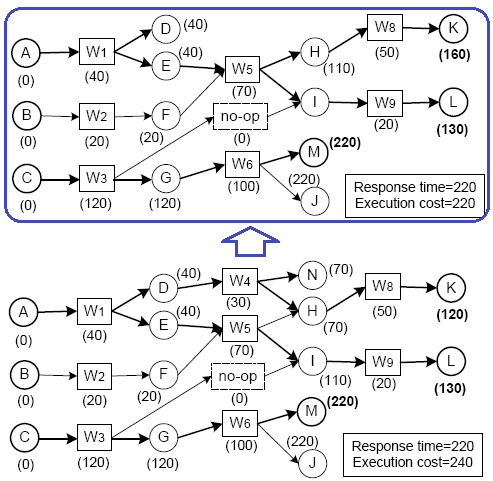 10
A Motivating Example
Case 2: Service W5 is removed
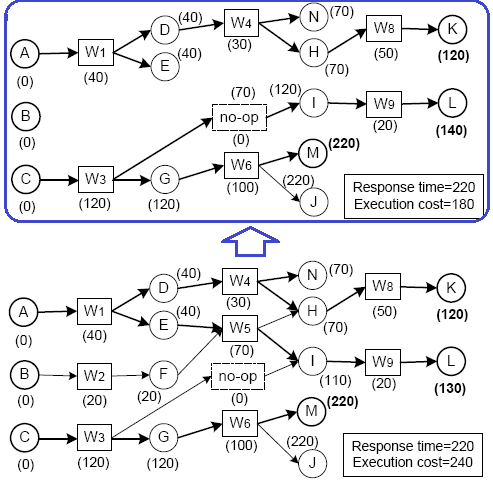 11
Redundant Service Removal in QoS-aware Service Composition
Analysis of redundant service removal
Extended Direct Acyclic Graph (EDAG)



An EDAG example:
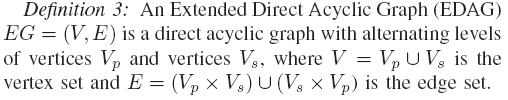 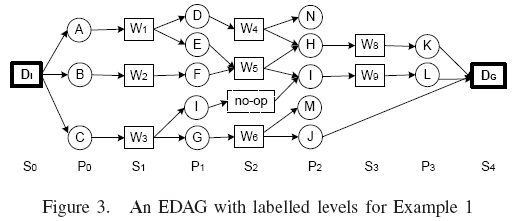 12
Redundant Service Removal in QoS-aware Service Composition
Analysis of redundant service removal
Key parameters:


Example:
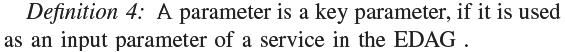 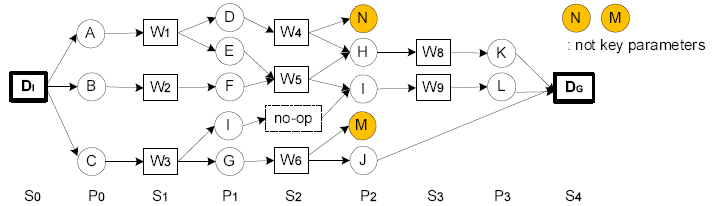 13
Redundant Service Removal in QoS-aware Service Composition
Analysis of redundant service removal
Discovery of redundant services (Case 1)


Example:
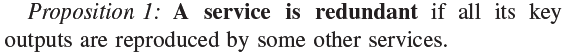 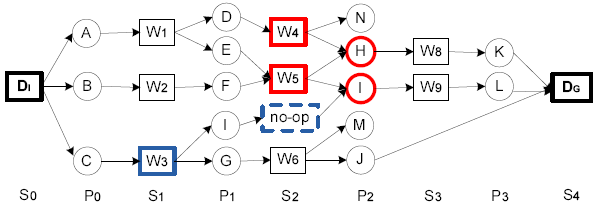 14
Redundant Service Removal in QoS-aware Service Composition
Analysis of redundant service removal
Discovery of redundant services (Case 2)


Example:
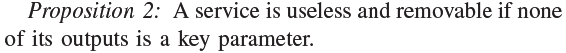 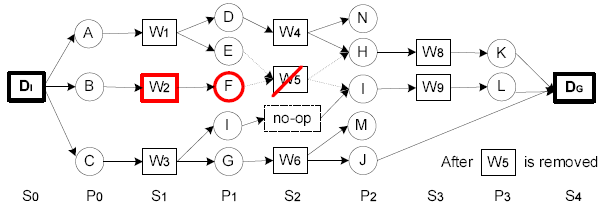 15
Redundant Service Removal in QoS-aware Service Composition
Model redundant service removal problem
Variables and domains :
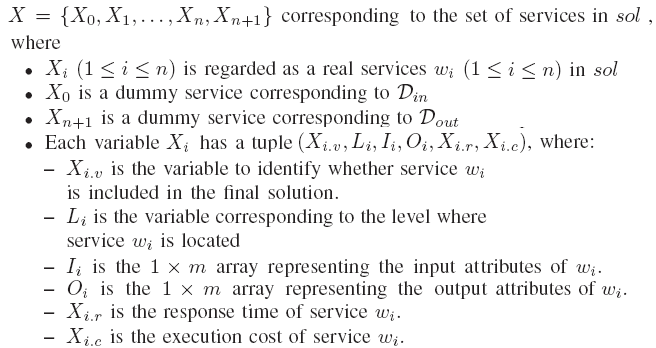 16
Redundant Service Removal in QoS-aware Service Composition
Model redundant service removal problem
Objective function:  is the minimum total cost of the solution


Constrains: the solution needs to satisfy after redundancy removal
Initial inputs constraint:
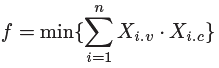 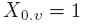 17
Redundant Service Removal in QoS-aware Service Composition
Model redundant service removal problem
Constrains:
Goal constraint:

Service invokable constraint:


Key outputs constraint:
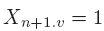 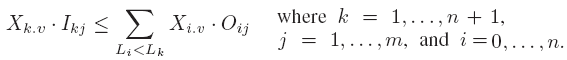 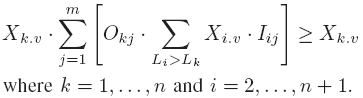 18
Redundant Service Removal in QoS-aware Service Composition
Model redundant service removal problem
Constraints:
Constraint on response time or throughput
Constraint on response time





Constraint on throughput
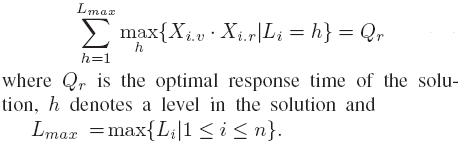 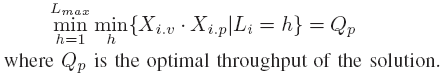 19
Redundant Service Removal in QoS-aware Service Composition
Redundant service removal algorithm
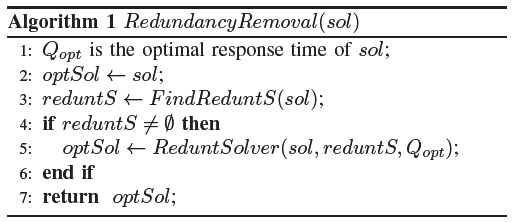 20
Experiment
Objective
Compare our results with another redundancy removal method
Removing redundant services from solutions  with optimal response time 
Removing redundant services from solutions  with optimal throughput
Set up:
Select a dataset
Run our algorithms to remove redundant services 
Compare the results
21
Experiment
22
Conclusion
Our proposed algorithm: optimizes the solution obtained by QoS-aware service composition methods taking advantage of redundancy removal
Our proposed algorithm: model redundant service removal problem as a integer optimization problem
23
Thank you !
24